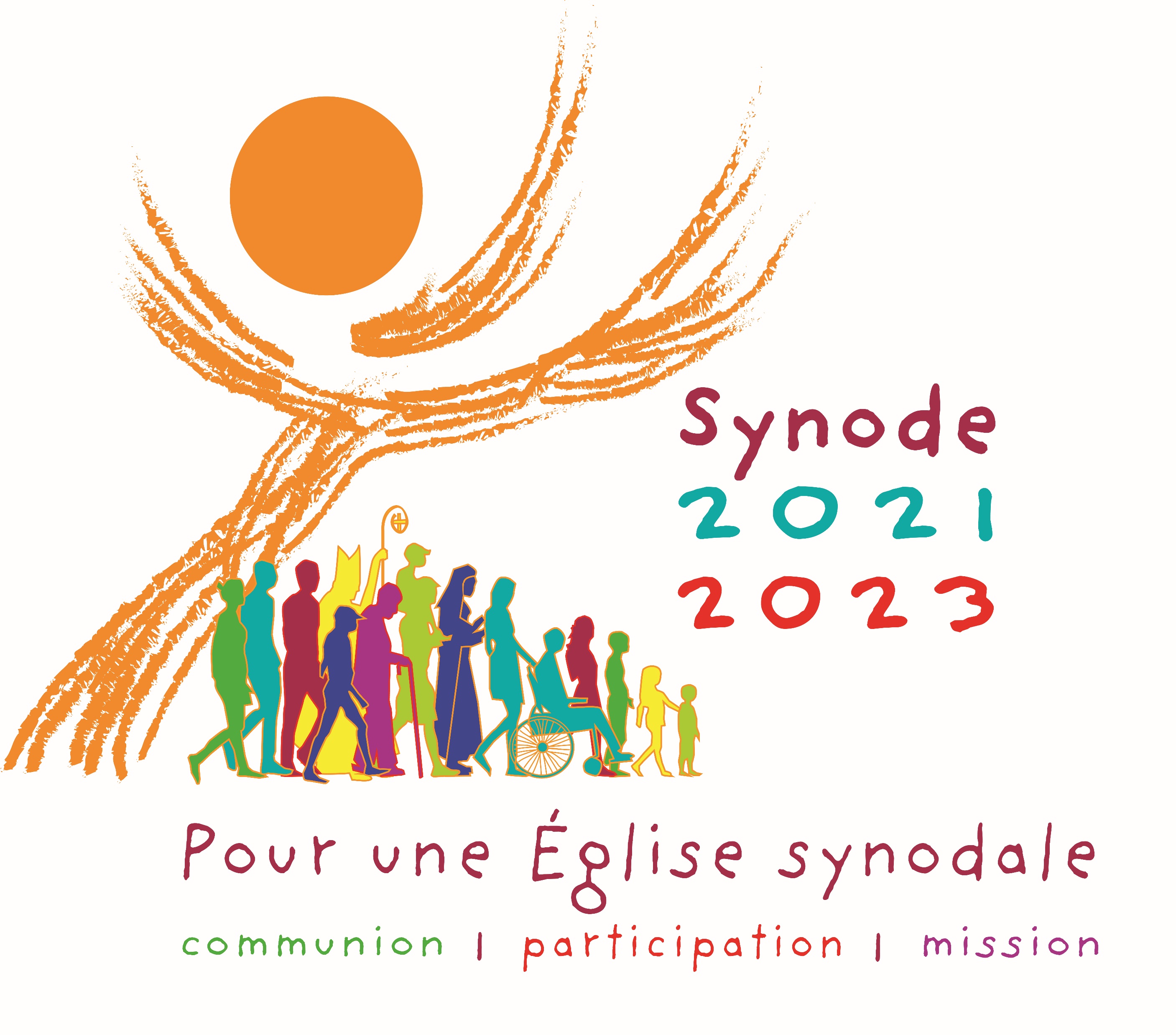 Vos jeunes gens auront des visions ! (Jl 3, 1)
[Speaker Notes: Vos jeunes gens auront des visions : cet extrait du livre du prophète Joël est cité par Pierre au tout début de son premier discours, juste après la Pentecôte. Le pape François l’a repris a plusieurs reprises et notamment en CV192. L’Eglise, c’est nous. Aujourd’hui, on vous invite à rêver l’Eglise.]
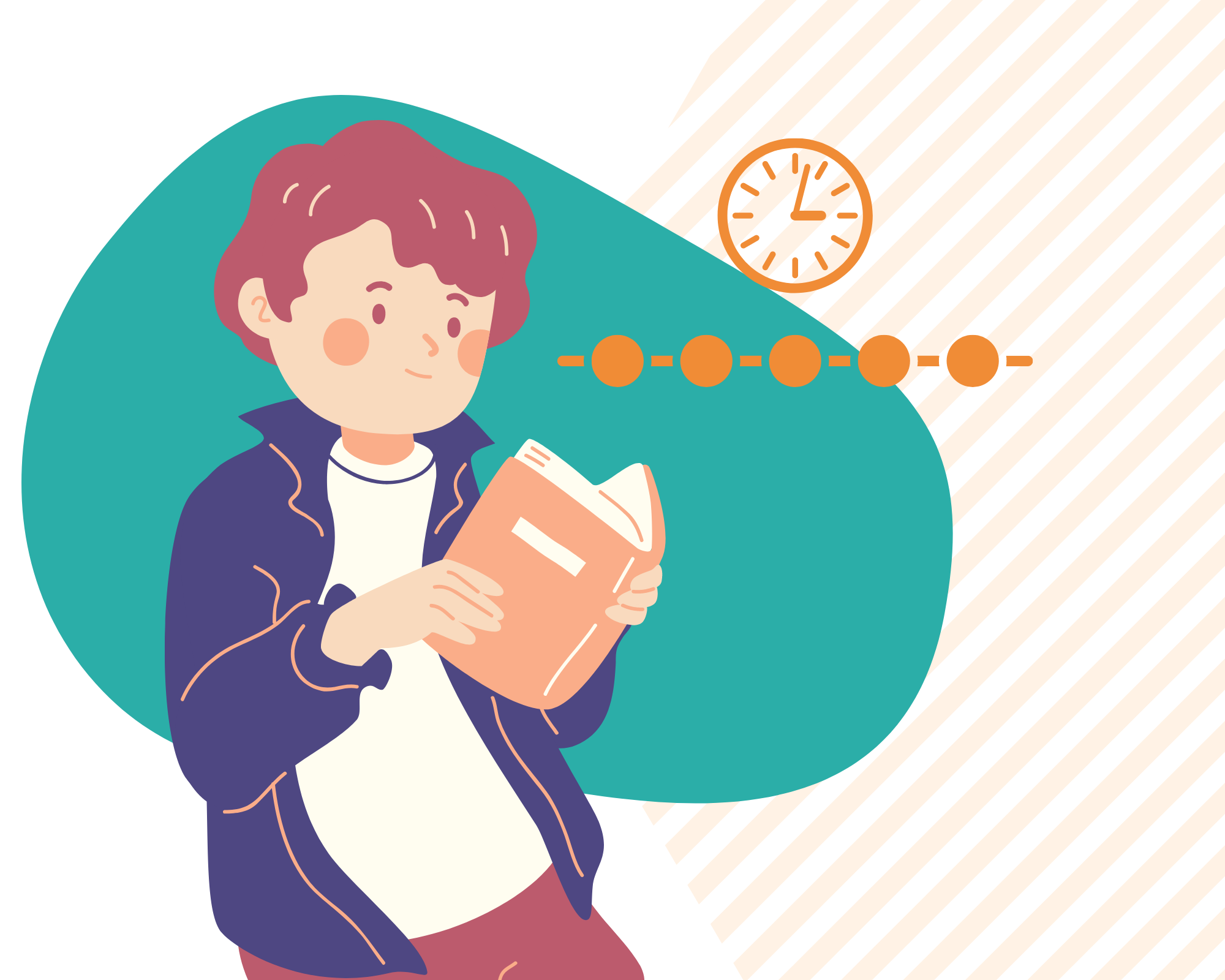 UN PEU D’HISTOIRE POUR MIEUX COMPRENDRE
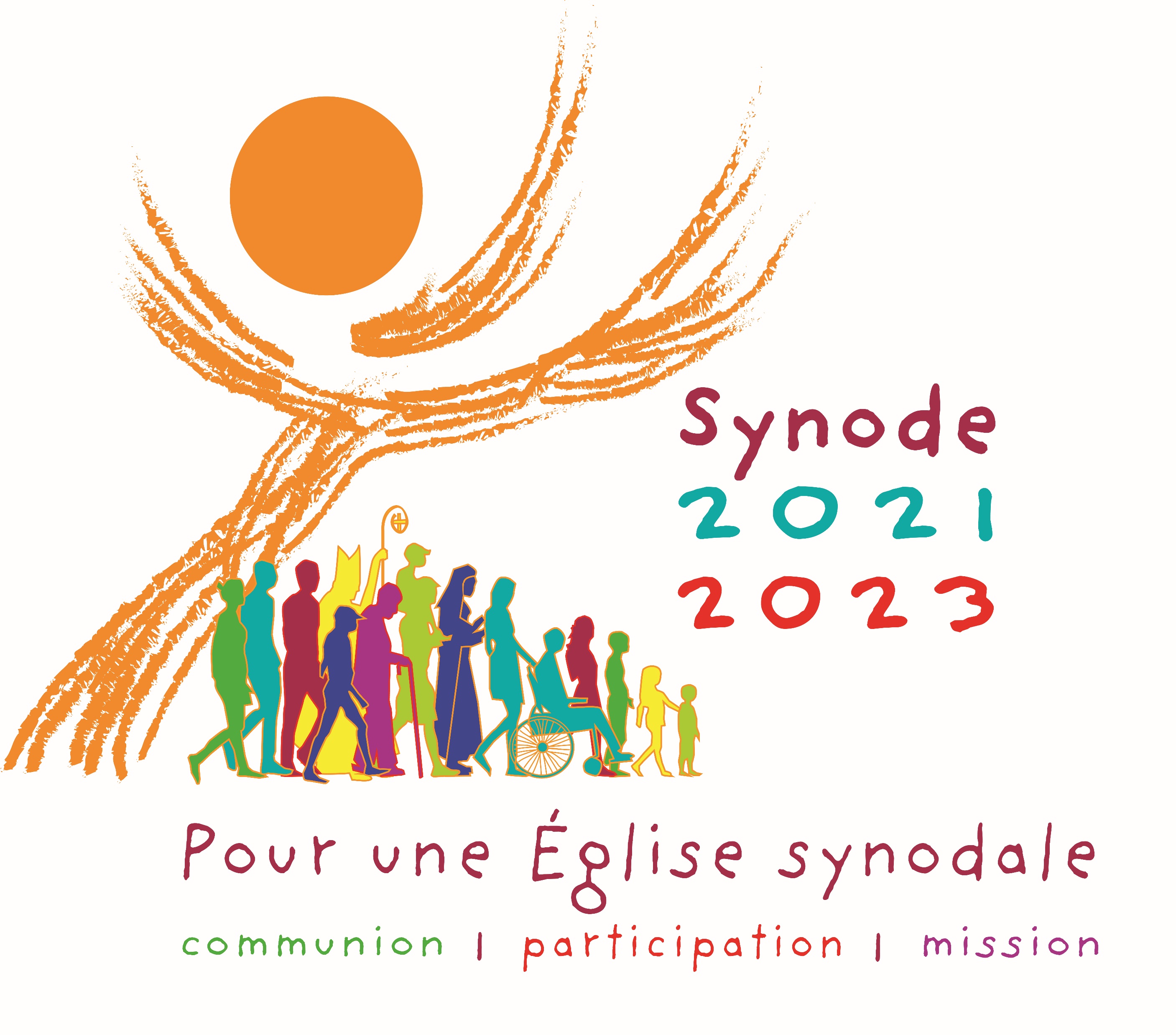 2
PETIT RETOUR EN ARRIÈRE …
En 1870, le concile Vatican I (interrompu par la guerre et jamais achevé) insiste sur la primauté du pape. 

Une Eglise pyramidale
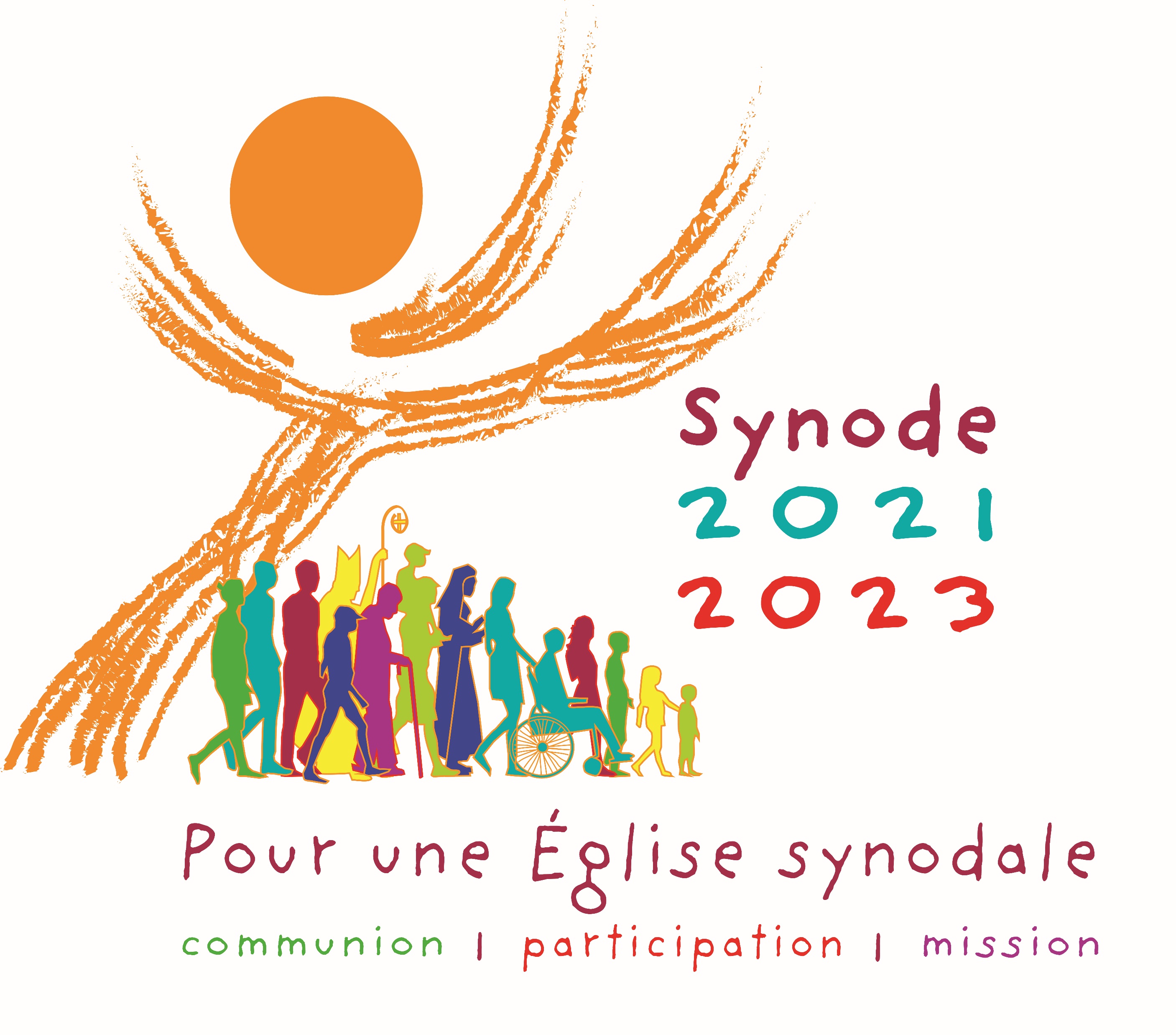 3
Peuple de Dieu
Prêtre
Prêtre
Prêtre
Le concile Vatican II (1962-1965) insiste plus sur la collégialité des évêques (au sein desquels l’évêque de Rome est le primus inter pares).
Prêtre
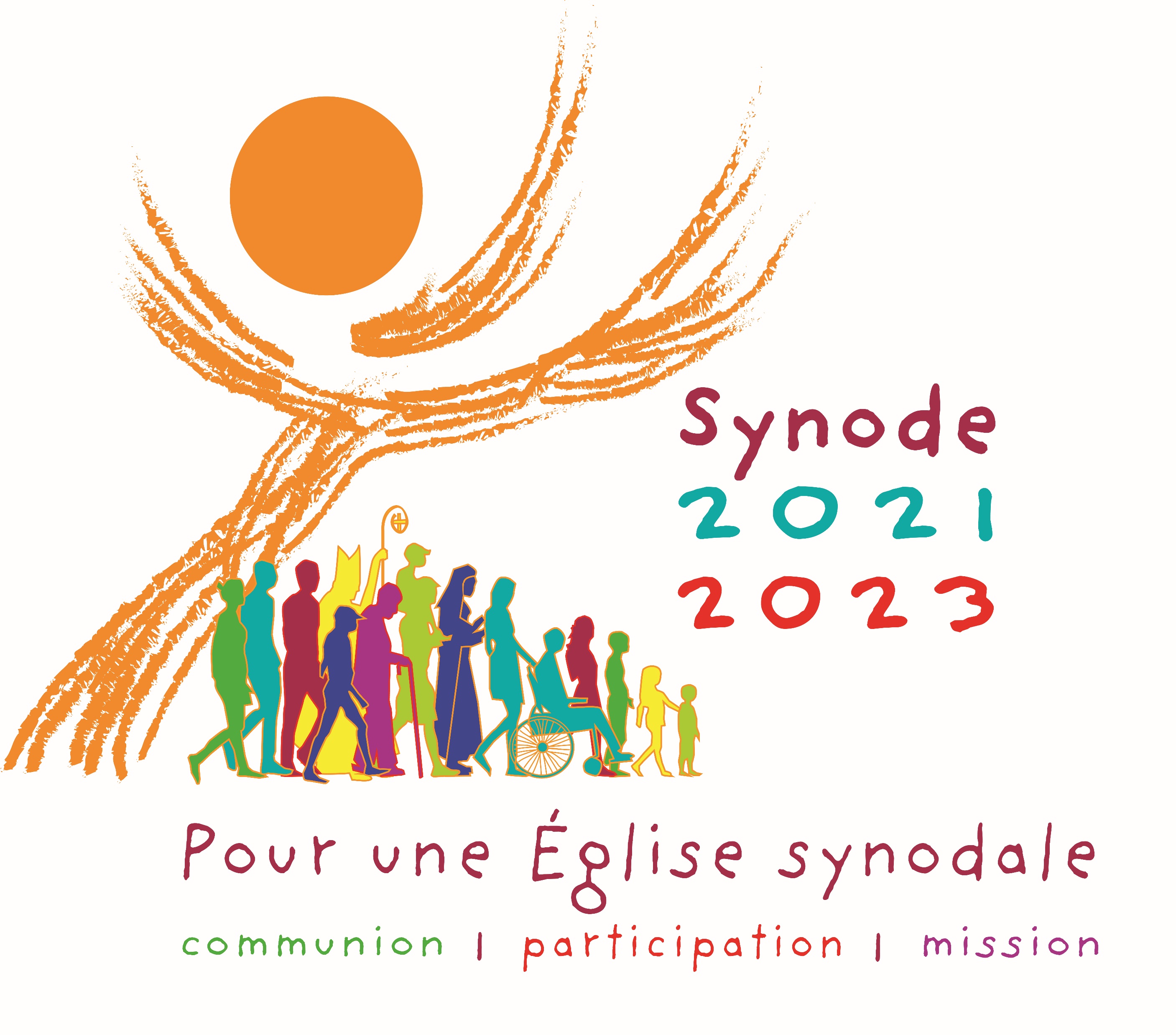 4
[Speaker Notes: L’Eglise de Vatican II : centrée sur l’évêque, entouré de ses prêtres. Le collège des évêques réuni autour de l’évêque de Rome. 
Paul VI crée en 1965 le synode des évêques]
LE SYNODE DES ÉVÊQUES DE PAUL VI (1965)
« Le Synode d'évêques, où des évêques choisis dans les différents pays du monde apporteront une aide efficace au Pasteur suprême de l'Église, sera constitué de telle sorte qu'il soit: 
a) un organisme ecclésiastique central; 
b) représentatif de tout l'épiscopat catholique; 
c) d'un caractère perpétuel; 
d) d'une structure telle que sa fonction s'exercera d'une façon temporaire et occasionnelle. »
Une assemblée représentative des évêques pour conseiller le pape
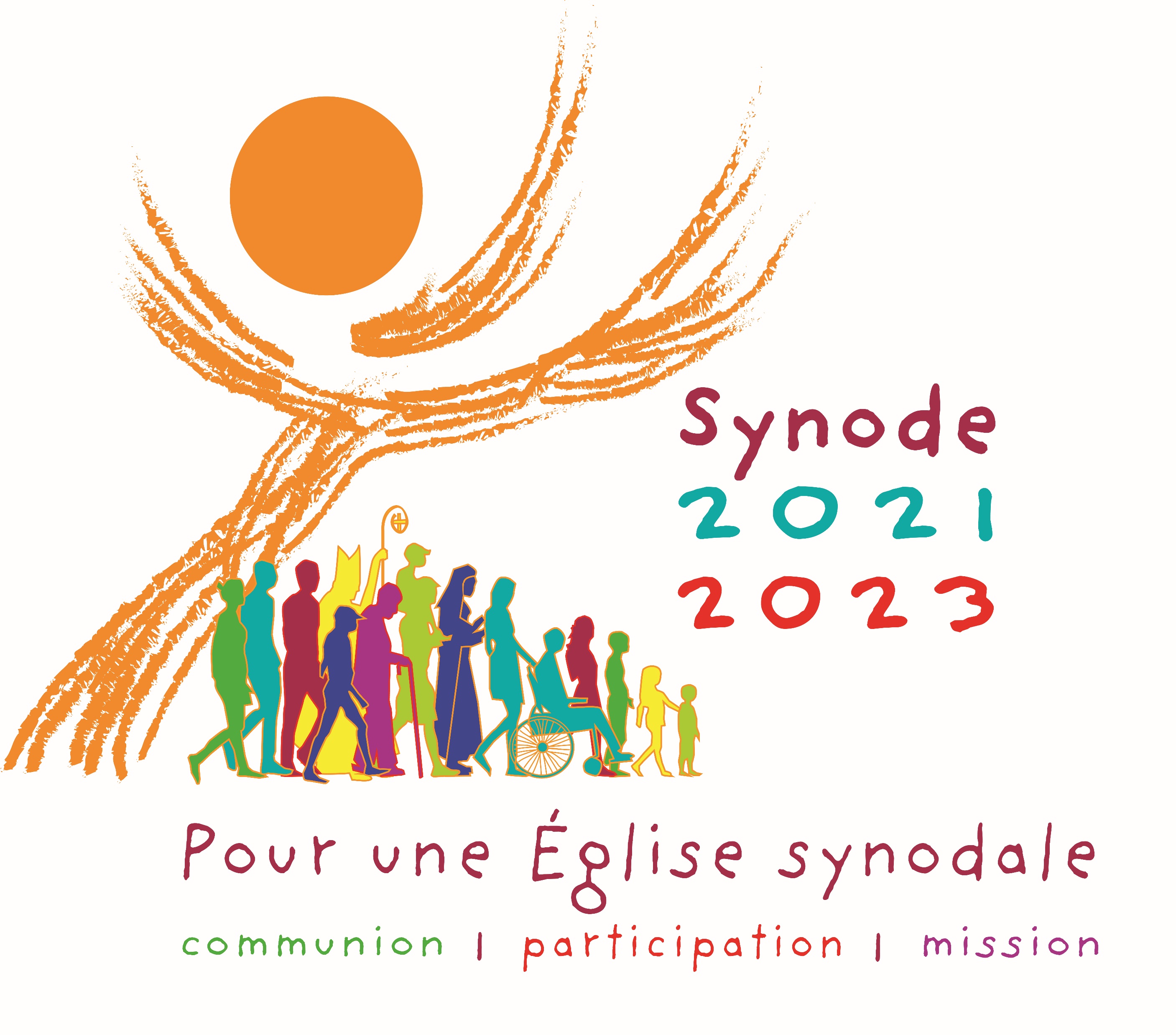 5
[Speaker Notes: Petit extrait de la constitution Apostolica sollicitudo de 1965 …
Le synode permet la collaboration et une bonne information du pape.
Une instance d’information et de conseil.
Le pape convoque, ratifie l’élection des membres, établit les sujets à traiter, le programme …. Et préside.]
Pour François, l’Eglise du XXIème siècle est celle de la synodalité.
Synode > sun-odoV  = chemin ensemble​
« Le chemin de la synodalité est justement celui que Dieu attend de l’Eglise du troisième millénaire. »
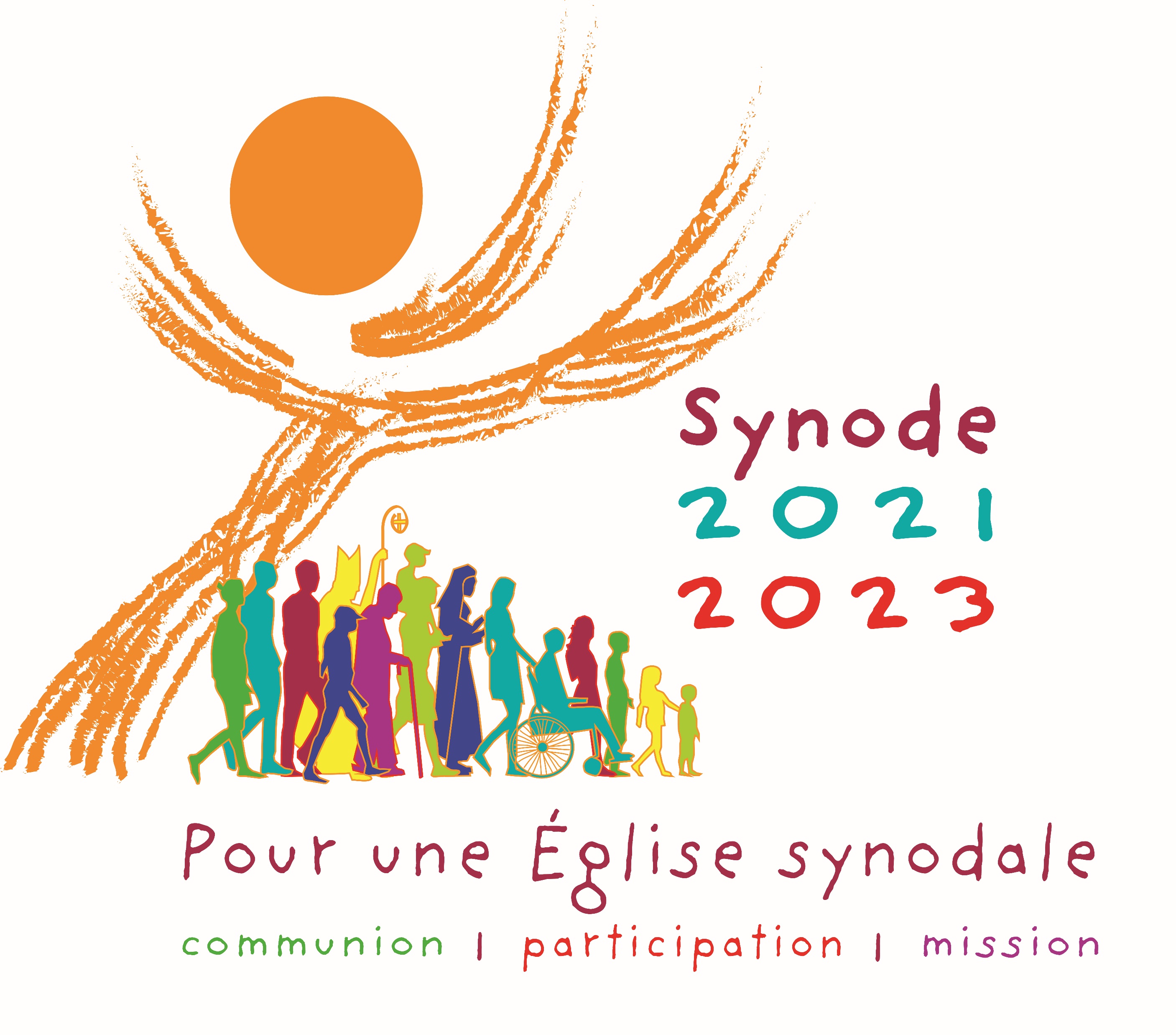 6
[Speaker Notes: Après le temps de la primauté, et le temps de la collégialité, voici celui de la synodalité.
F. parle d’une « Eglise tout entière synodale ». C’est tout le peuple de Dieu qui marche ensemble. Il ne s’agit plus de rassembler les évêques pour conseiller le pape, mais de marcher tous ensemble. 
Après les deux synodes sur la famille, où il a souhaité une consultation large des familles, il expérimente encore avec le synode des jeunes en 2018 : le questionnaire en ligne, la rencontre des jeunes quelques mois avant celle des évêques, l’invitation de jeunes au synode, sont des nouveautés.]
LE SYNODE DE FRANÇOIS -2018
« Chaque Assemblée du Synode se développe suivant des phases successives : la phase préparatoire, la phase de célébration et la phase de mise en œuvre. »
Assemblée des évêques
Conf. Épisc.
Conf. Épisc.
Evêque
Evêque
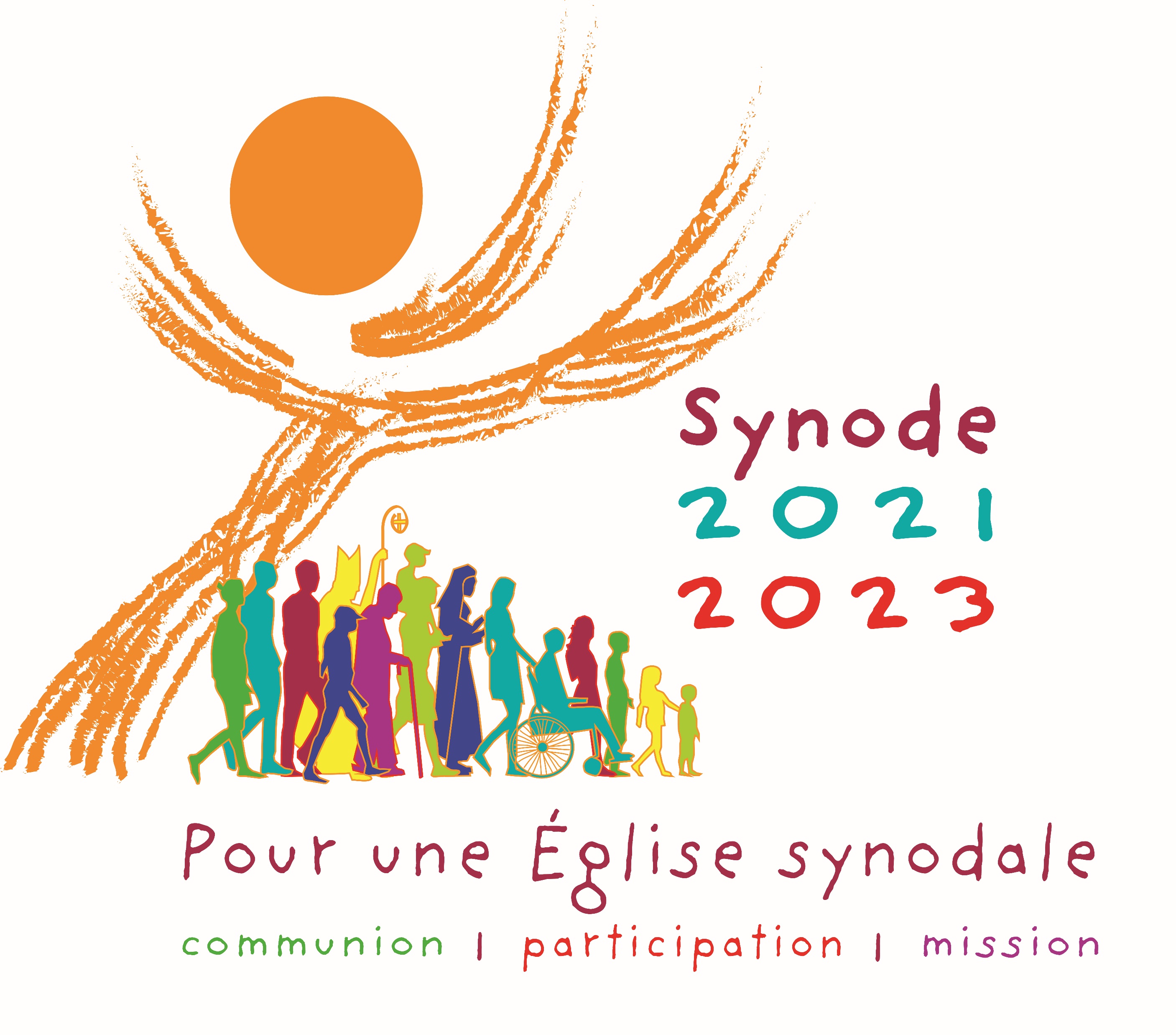 Peuple
7
[Speaker Notes: Episcopalis communio : la constitution qui réforme le synode (15/09/18).
Le synode démarre dès la préparation, dès la consultation. Il part du peuple de Dieu et retourne au peuple de Dieu. 
L’ère des grands conciles est sans doute terminée (plus de 5000 évêques dans le monde !), mais le synode devient l’outil qui permet à l’Eglise de  « marcher ensemble », d’avancer, de se réformer.]
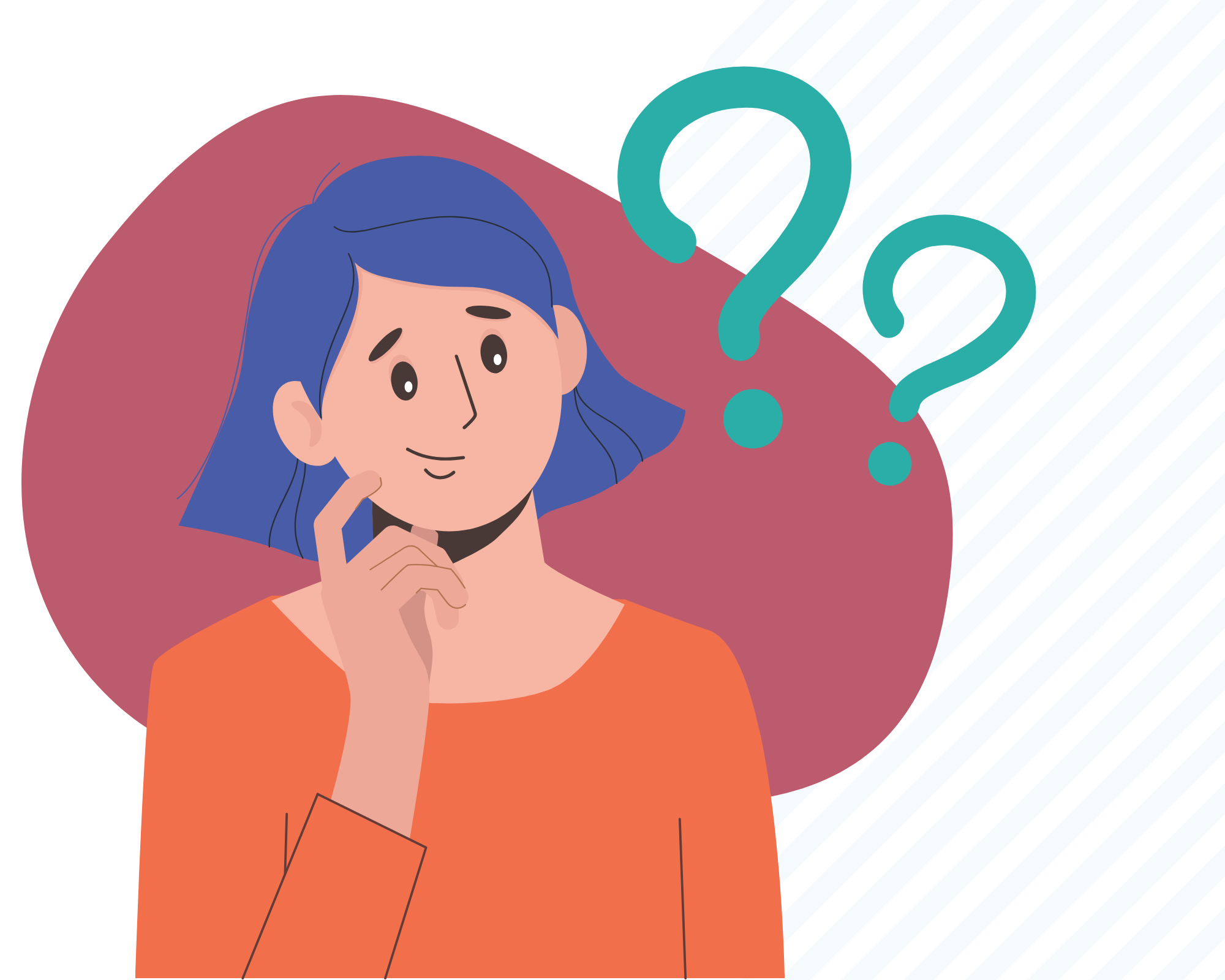 ET NOUS, AUJOURD’HUI ?
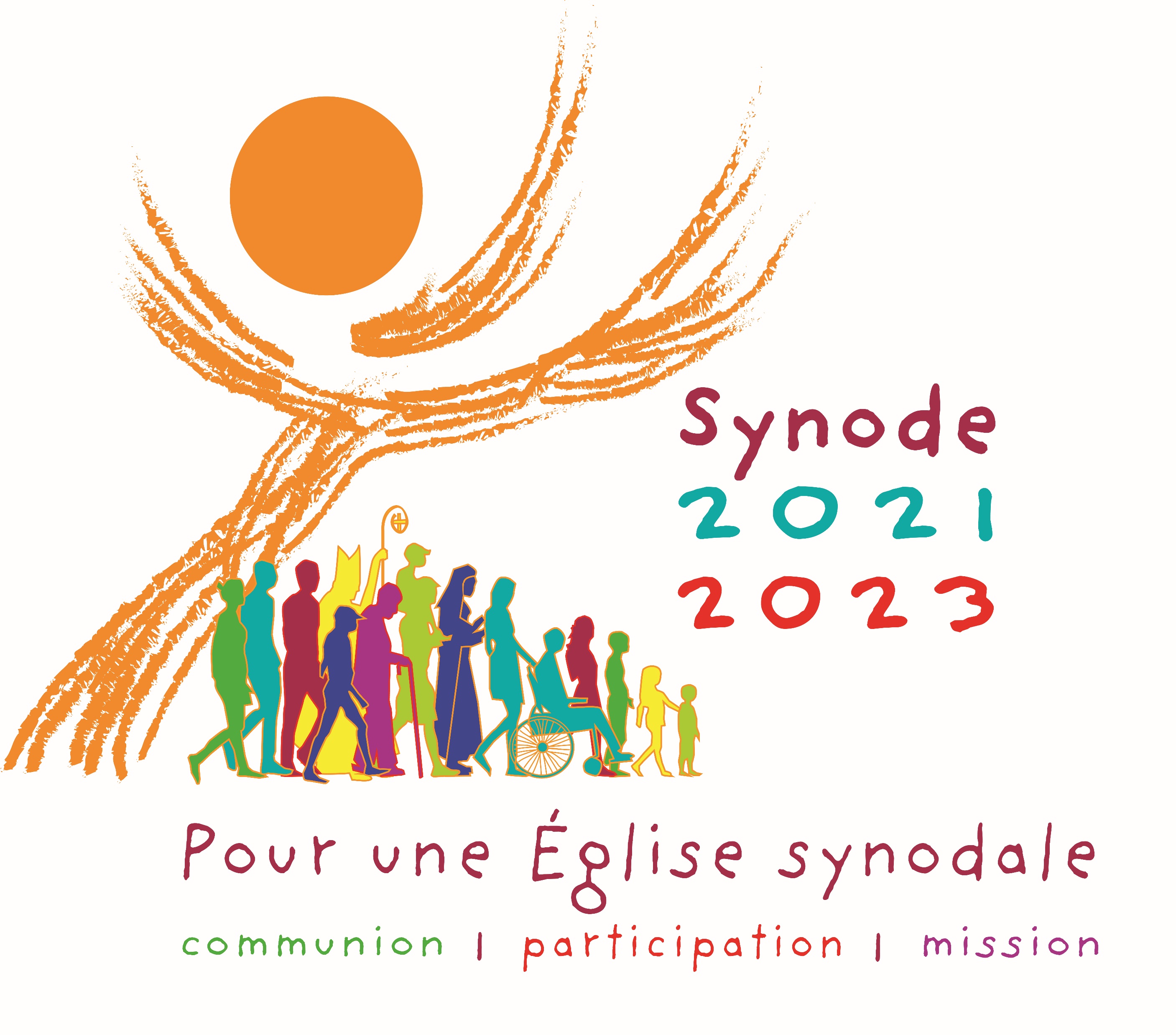 8
UN SYNODE SUR LA SYNODALITÉ
C’est quoi, pour nous, être dans l’Eglise?
Comment le vivons-nous ?
Quelle est notre expérience de son fonctionnement ?
Comment est-ce que nous rêvons l’Eglise ? 
Qu’est-ce que l’Esprit Saint nous souffle, à nous, aujourd’hui, pour une Eglise plus belle ?
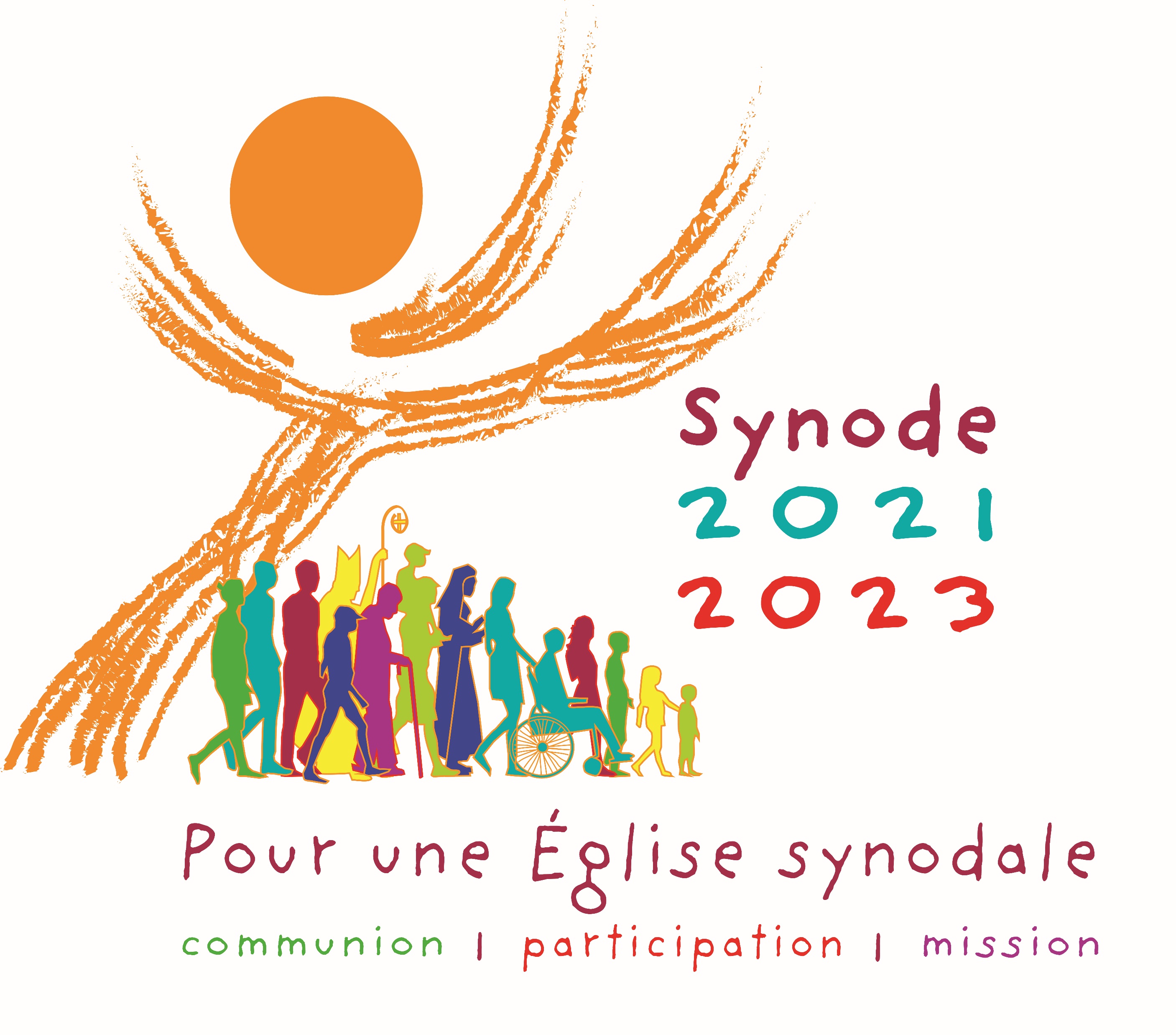 9
LA « MARCHE ENSEMBLE », ELLE SE VIT …
Dans le vécu quotidien … de mon aumônerie, mon groupe de prière, mon mouvement, mon équipe JP …  
Dans les structures … le conseil de la pastorale des jeunes, le bureau de l’aumônerie, les diverses instances d’un mouvement, votre communauté, l’équipe d’animation pastorale …  
Dans les processus … par exemple … le synode des jeunes de 2018 ! Mais aussi un synode diocésain, le renouvellement des orientations de votre mouvement ou communauté etc.
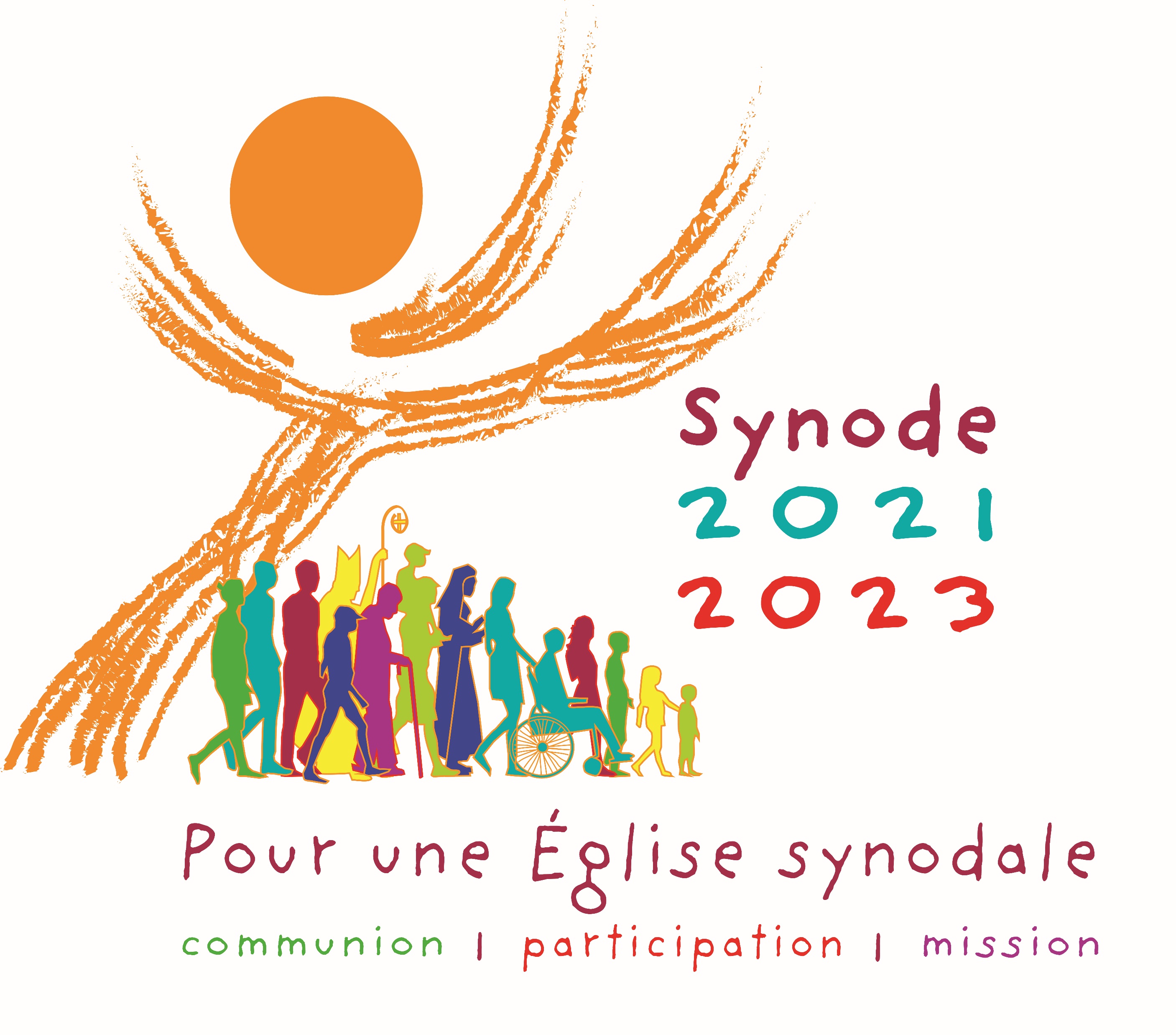 10
[Speaker Notes: Trois dimensions de la synodalité décrites dans le document préparatoire.]
CE QUE LE SYNODE N’EST PAS …
Un espace de revendication où on viendrait d’abord défendre ses idées.
Un espace « démocratique » dans lequel la majorité aurait raison contre la minorité.
Un espace de réflexion sur ma communauté, en vase clos.
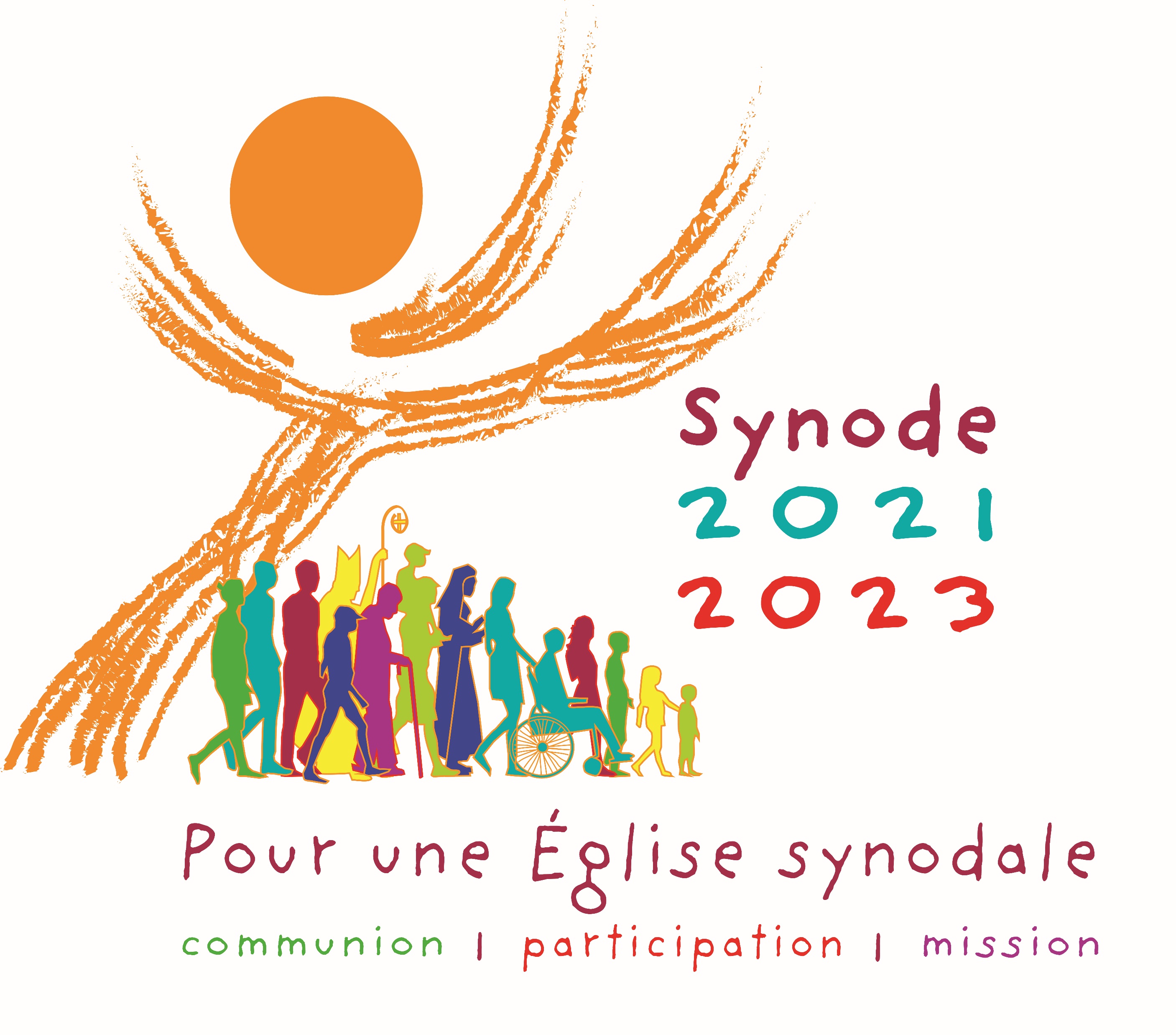 11
MAIS PLUTÔT …
Un lieu d’écoute : des frères et sœurs, de la Parole, de la clameur du monde, de l’Esprit Saint.
Un lieu où je suis prêt à être déplacé(e) par la parole de l’autre.
Un lieu où notre expérience locale vient nourrir toute l’Eglise.
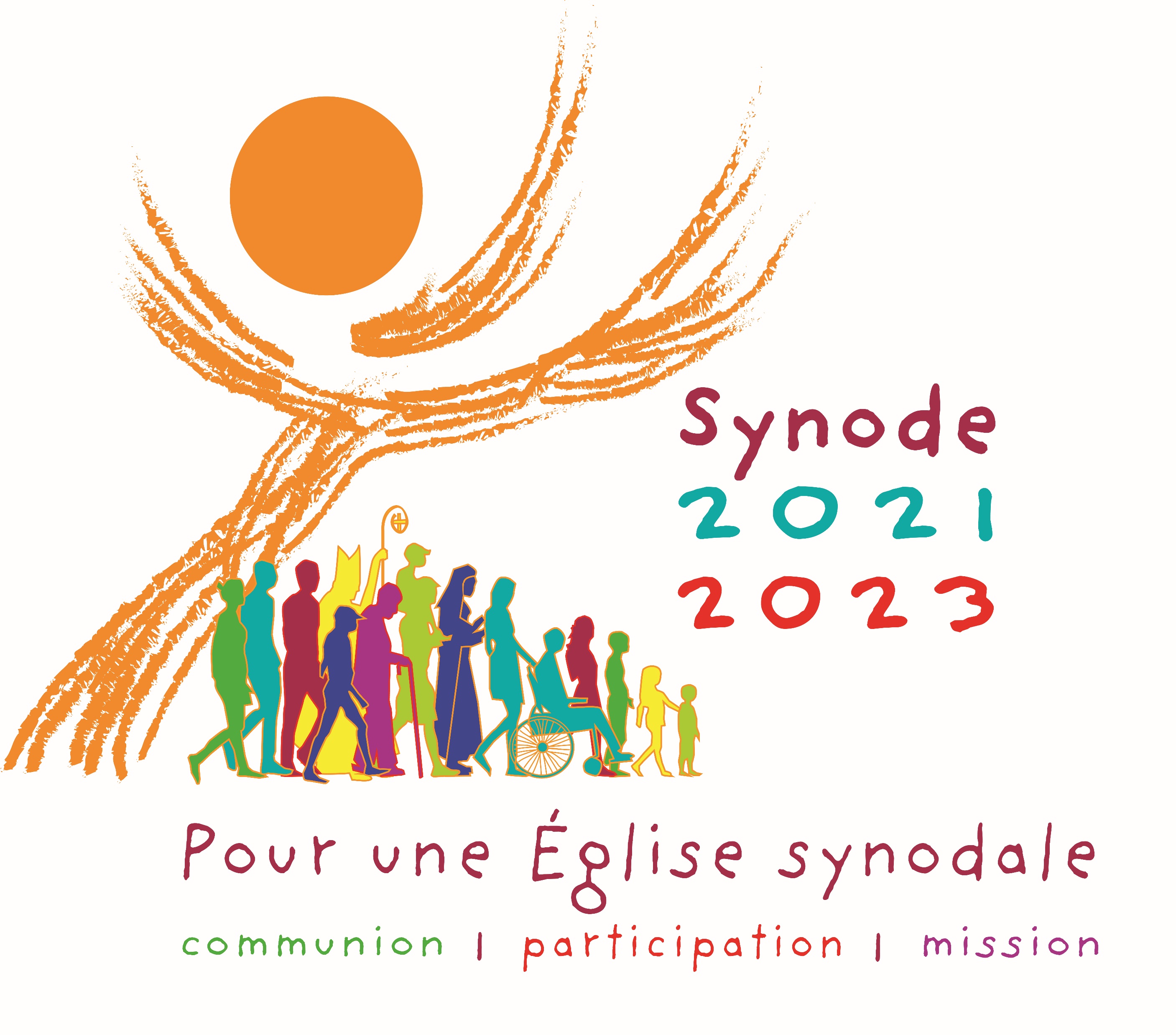 12
Le synode, c’est l’Eglise en marche …


Bonne rando !
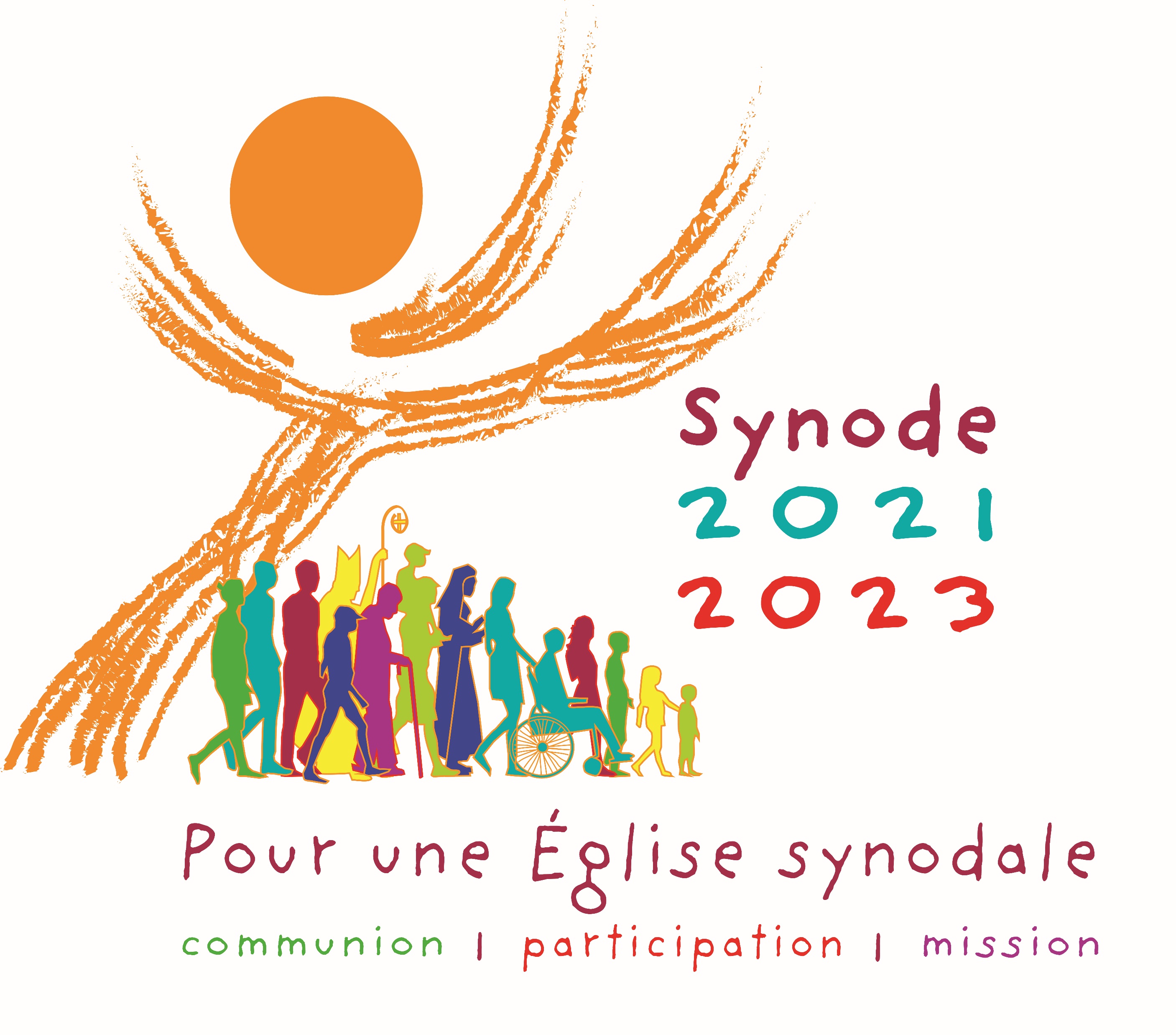 13